PV-DIESEL POWERED TRAINS
TWO TRAINS WITH SOLAR PANELS IN INDIA
SOLAR PANEL ON TOP OF CHENNAI-COIMBATORE SHATABDI EXPRESS
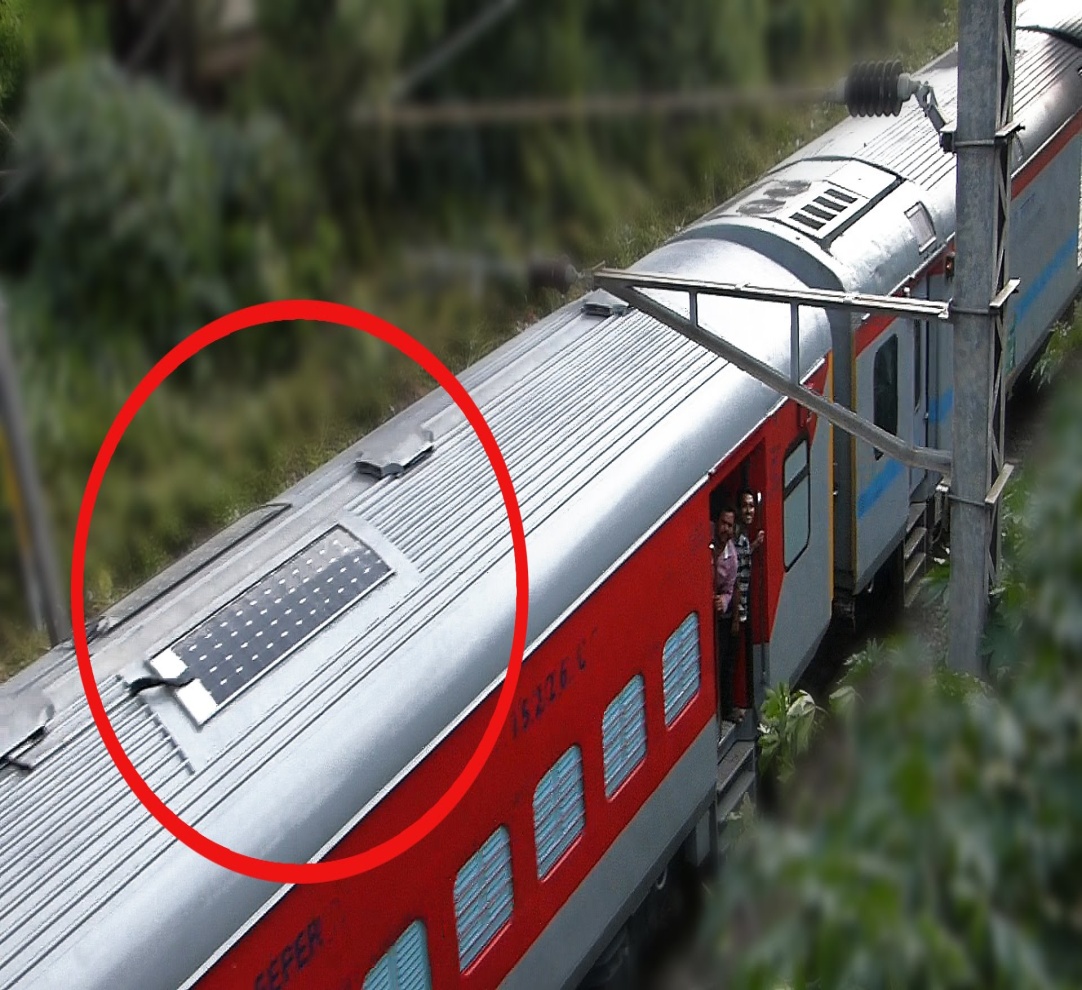 Diesel Generators in Trains
Self-generation philosophy, where in Generators are mounted at respective coaches and are driven by pulley-belt arrangement, driving pulley being mounted on coach axle is not used mostly.
End-On-Generation, where two power cars carrying the Generators situated at each end of the train is mostly implemented.
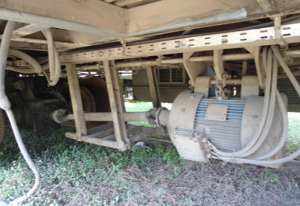 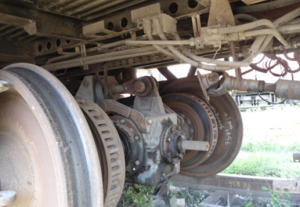 Self Generation, with generators kept at individual coaches
Trains as Microgrids
With generators being at the end and solar at the roof top, combinedly supplying the loads on board-they make the trains as moving Microgrids.
With different sources comes the problem of properly controlling them.
The loads are lamps, fans, air-conditioning, laptop/mobile phone chargers and other miscellaneous loads.
The loads determines the operating conditions of the sources.
There is a minimum power generation point for the diesel, below which it should not be operated and there is a maximum power limit.
The difference of diesel generator power and load power is supplied by PV panels.
SINGLE LINE DIAGRAM OF THE MICROGRID IN TRAINS
*IM-Air conditioning units uses Induction motors as fan motors
PV MPPT (MAXIMUM POWER POINT TRACKING)
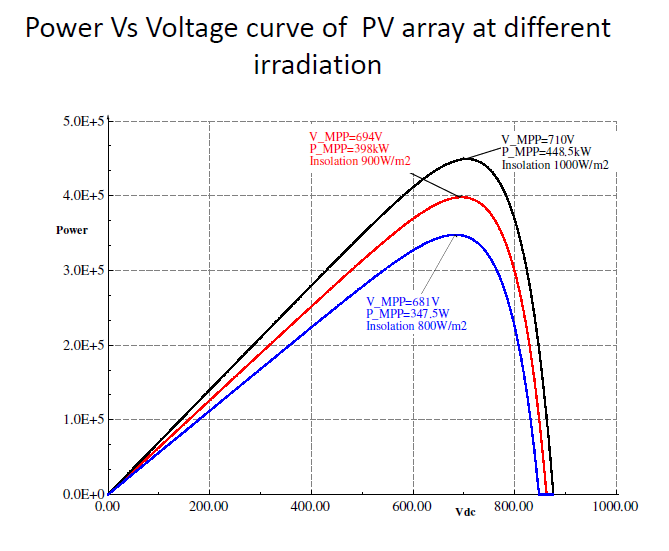 P&O MPPT algorithm and working principle
Here dc voltage reference (Vdcref) is perturbed with a fixed amount (∆V) and the next perturb is decided based on the status of change in power (∆P).
For correct execution of the P&O MPPT, fMPPT should not be greater than the inverse of 20ms (settling time). 
The sensing of Ipv and Vpv done at higher frequency than the frequency of updating (the Vdcref), fMPPT may result in erroneous results since the decision of perturb is taken based on an unsettled outputs as it may destabilize the system.
Various Control loops
Voltage Control Loop
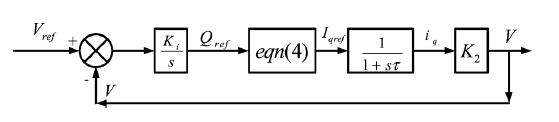 Iqref is the set point
Frequency Control Loop
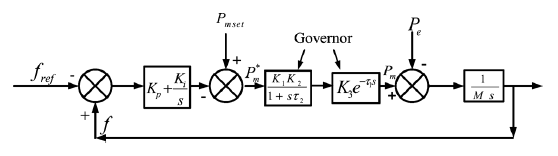 Pm is the set point
PV Active Power Control Loop
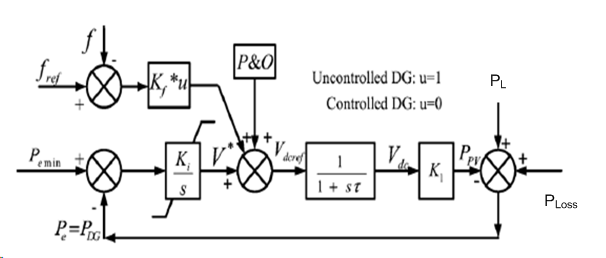 Vdcref is the set point
Impact of parallel leakage resistance on IV characteristics
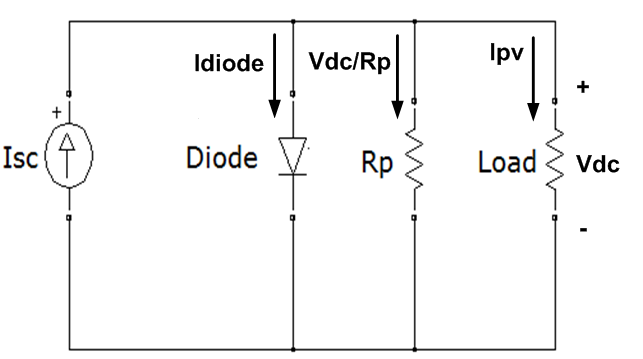 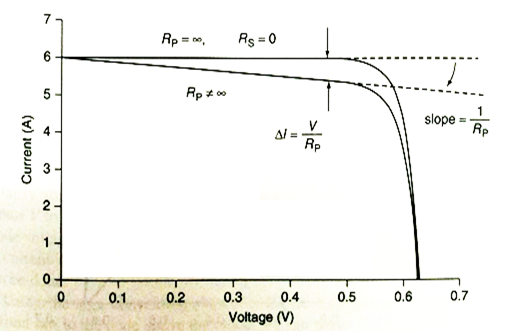 Impact of series resistance on IV characteristics
Impact of series resistance on IV characteristics (cont.)
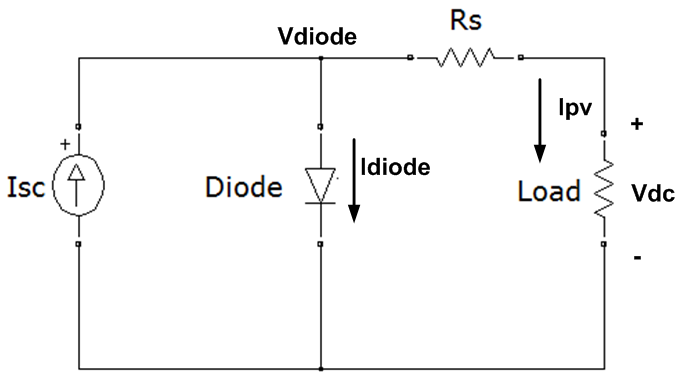 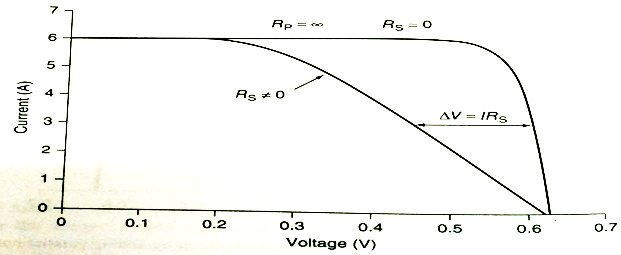 IV characteristics considering impact of both series and parallel resistance
When both the series and the parallel resistances are considered both voltage and current reduction is observed and the overall characteristics is shown in the figure
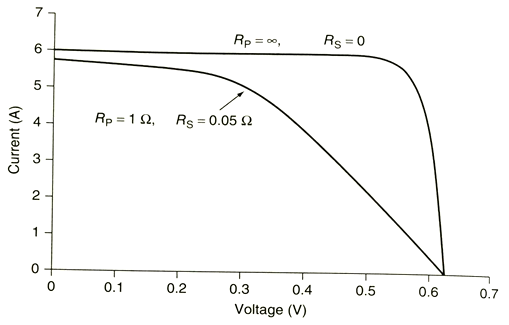 Impact of Shading
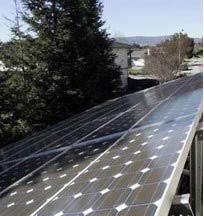 Few or all the cells may be completely or partially under shading because of cloud movement, shadow of trees etc.

This can cause problems like drop in output power, heating of cell etc.
Impact of ShadingScenario of one of the series connected cells getting completely shaded
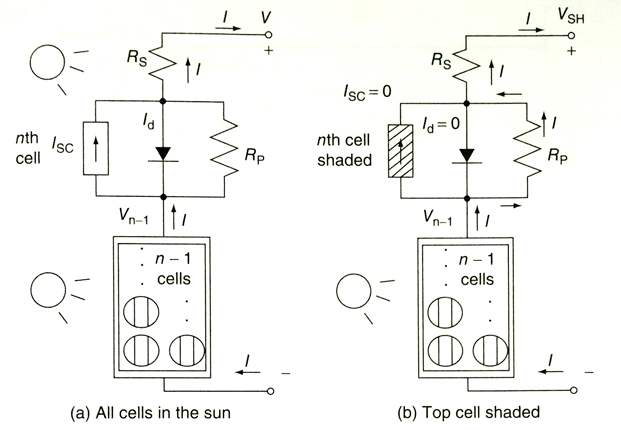 Effect of partial shading of the panels
With PV panels on top, the movement of trains makes the insolation to vary and momentary partial shading of the panels will be occurring.
The figure below explains the effect of shading of the cells:
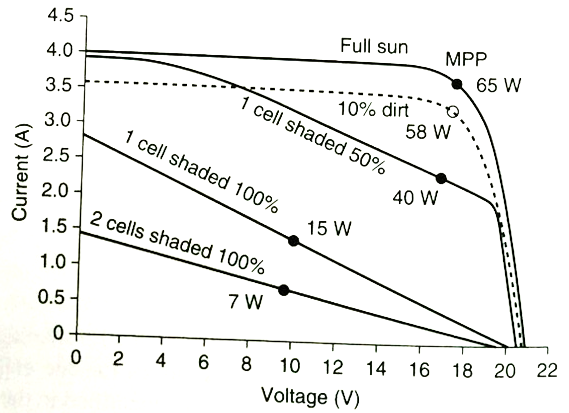 Shade mitigation
The problems arising due to shading can be taken care by the use of 
Bypass diode
Blocking diode
Shade mitigation using bypass diode
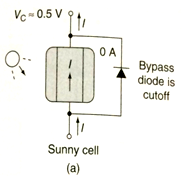 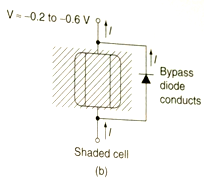 Shade mitigation using bypass diode (cont.)
Generally bypass diode is not provided across each cell in a module
Few diodes are used such that each covers a number of cells within the module (Figure (a))
With the use of these bypass diodes more power is obtained as compared to a module without bypass diode (Figure (b))
Similar to a bypass diode covering cells in a module; bypass diodes are used across modules in a string in an array (Figure (c))
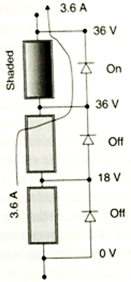 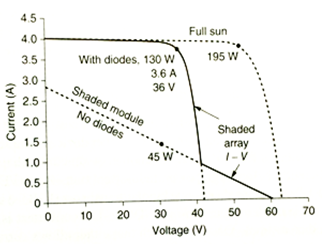 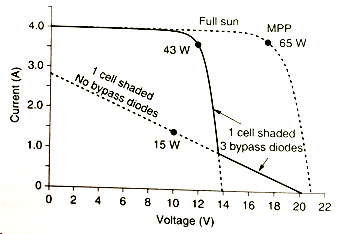 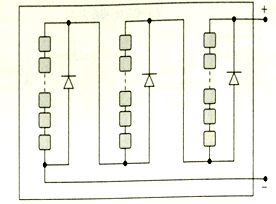 (b) IV characteristics and maximum power of a module with 3 bypass diodes and one cell shaded
(c) Use of bypass diode in a string of  modules
(a) Three bypass diodes, each covering one – third of the cells in a module
Shade mitigation using blocking diode
When strings are connected in parallel
Instead of supplying current, the shaded string can withdraw current from rest of the parallel connected strings (Figure (a))
This problem is solved by using blocking diode; also known as isolation diode
The blocking diode is placed at top of each string
The diode blocks the reverse current withdrawn by the shaded string (Figure (b)).
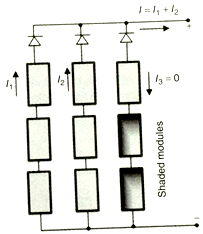 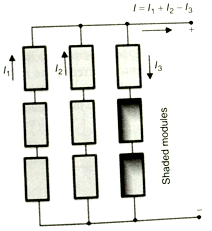 (b) With blocking diode
(a) Without blocking diode
Effect of partial shading of the panels
Based on the complex I-V characteristics, which comes as a result of operation of bypass diode, there may be multiple local maximum power points.
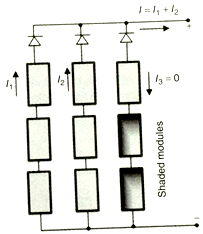 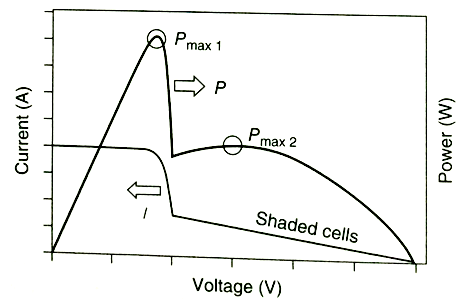 Use of Blocking diode
Effect of partial shading of the panels
Problems arising due to shading can be taken care by the use of 
Bypass diode,
Blocking diode.
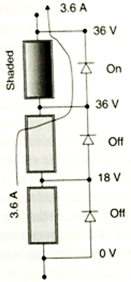 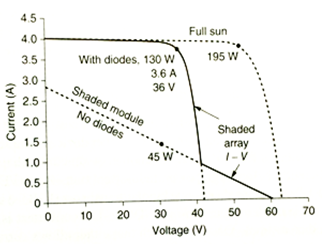 Use of Bypass diode